Fast, Effective Code Generation
in a
Just-In-Time Java Compiler
Rejin P. James & Roshan C. Subudhi
CSE Department
USC, Columbia
Introduction
What is JIT compilation?
Java source code -> Byte code -> Native machine code

	Static compiler(JVM) -> interpreted (faster)
	JIT -> converts  (comparatively slower)

Efficient Java JIT compiler through various optimization techniques explained later.
The Java JIT compiler for version 2.5 Intel’s Vtune for Java
CSCE 531 Presentation
2
[Speaker Notes: Static – for C/C++
JIT – at run time

Vtune :- Performance analyzer , JIT profiler, Code optimization]
Phases
Prepass
Global Register Allocation
Code Generation
5 major phases of Intel JIT
Code Emission
Code and Patching
CSCE 531 Presentation
3
[Speaker Notes: Explain every phase in short]
Pre-Pass phase
Collects following information:

depth of Java operand stack at entry of each basic block
static reference count of each local variable
Java operand stack locations containing references at each point where garbage collection may occur
a list of those variables that alternately hold reference and non-reference values at different points in the method.
CSCE 531 Presentation
4
Code Generation Phase
Lazy code selection goals:
to keep intermediate values (i.e., Java operand stack values) in scratch registers
to reduce register pressure and take advantage of the IA32 addressing modes by folding loads of immediate operands and accesses to memory operands into the compute instructions that use them.

Auxiliary data structure called Mimic Stack.
CSCE 531 Presentation
5
Code Generation Phase
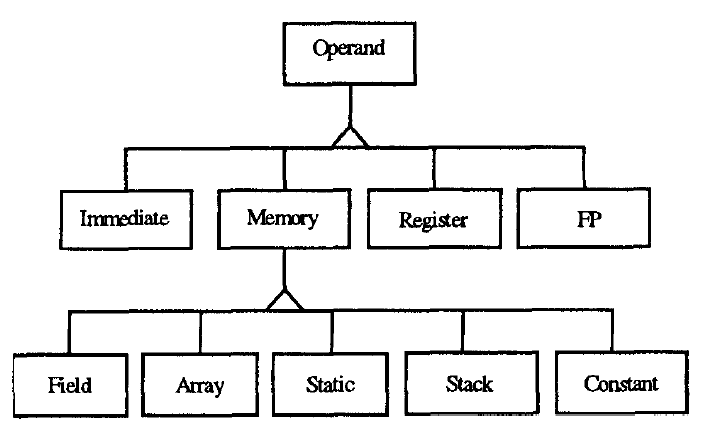 Operand class hierarchy
CSCE 531 Presentation
6
Code Generation Phase
Lazy code selection optimizations include:
Strength Reduction
Converts compare followed by branch instructions to one compare and branch instruction
Elimination of redundant load after store
CSCE 531 Presentation
7
[Speaker Notes: Stack-based operations]
Code Generation Phase
Common Sub-Expression Elimination
 by a fast and lightweight algorithm that focuses on extended basic blocks.
expression tag represented by the pair <offset, length>
expressions lengths of 16 bytes are compared, determined empirically

Expressions in R are ‘killed’ when:
Instructions that modify R
Assignments that modify value of R
CSCE 531 Presentation
8
Code Generation Phase
Common Sub-Expression Elimination limitations:
“x+y” and “y+x” are different,
If “x=w”, “x+y” and “w+y” are different,
Non-contiguous byte code streams not applicable
CSCE 531 Presentation
9
Code Generation Phase
IA32 Architecture:

Code selector interfaces between code generation and register allocation, and the register manager. 

Register manager handles:
7 general-purpose scratch registers
3 caller-saved (eax, ecx, edx) – (local)
4 callee-saved (ebx, ebp, esi, edi) – (global)
CSCE 531 Presentation
10
[Speaker Notes: Spill code is generated if overflow occurs]
Code Generation Phase
Local Register Allocation
LRU (circular allocation strategy), based on ‘mimic’ stack

Global Register Allocation
 Algorithm 1: highest static reference counts
Algorithm 2: priority-based scheme
CSCE 531 Presentation
11
[Speaker Notes: Spill code is generated if overflow occurs]
Code Generation Phase
Benefits of global register allocation (in prepass phase)
 less spill code is generated,
callee-saved registers are used as spill locations (reducing stack frame accesses),
more CS are found (registers with live expressions live longer)
CSCE 531 Presentation
12
[Speaker Notes: Spill code is generated if overflow occurs]
Code Generation Phase
Array Bounds Check Elimination
Bounds checks can be eliminated if it can be proven that index is always within the correct range
Eg: bounds check for A[7] is computed
	=> A[5] bounds check need not be recomputed
Also, this can be applied to the “newarray” bytecode
CSCE 531 Presentation
13
Code Generation Phase
Array Bounds Check Elimination is limited as follows:
applied only locally and not globally,
only constant operands are used (symbolic information could further reduce bounds checks)
CSCE 531 Presentation
14
Code Generation Phase
Out-of-Line Exception Throws is similar to the previous technique, but it differs as follows:
subscripts are checked to be within the bounds of the array
This is infrequently used and is referred to as “cold code”
CSCE 531 Presentation
15
Sample Test Scenario
We will look at a code sequence from the MPEG player program, on the following slide, illustrating the following:
Lazy code selection
Common subexpression elimination
Out-of-Line exception throwing
Register allocation
CSCE 531 Presentation
16
Illustration of optimizations in Intel JIT
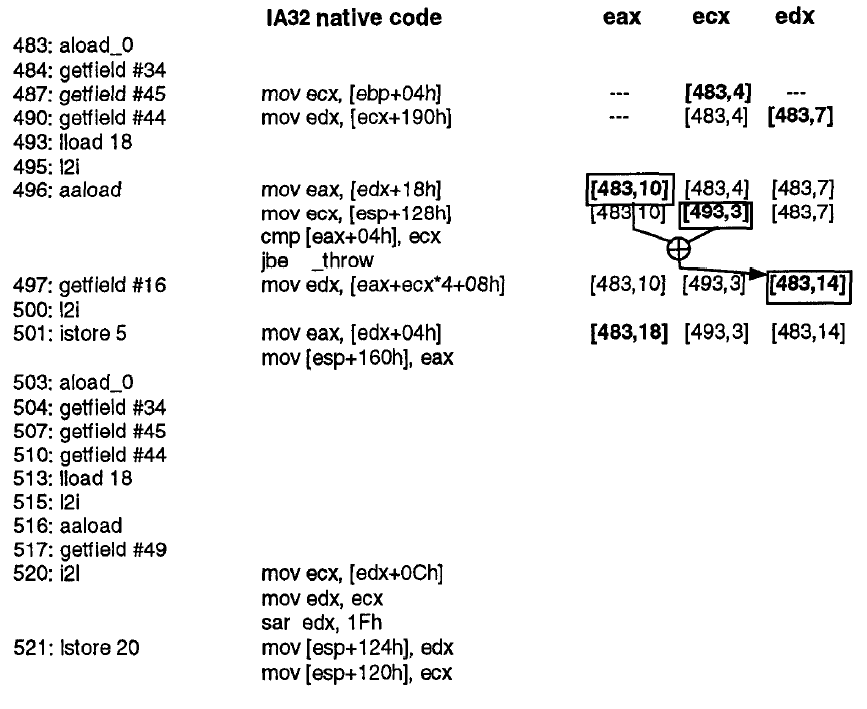 CSCE 531 Presentation
17
Garbage Collection
Freeing up heap space by deallocating memory of unreferenced variables
Live reference analysis done by traversing a graph of reachable nodes from the root set
Root set calculated by JIT because it has access to stack locations and registers
CSCE 531 Presentation
18
Garbage Collection
Problem is “ambiguous types” which is solved by the JIT being able to precisely enumerate the complete set of variables containing valid references.
This is done through:
Maintaining an extra bit in the stack frame
In general, not possible to analyze all variables and so a dynamic tagging approach is used
Also, analyzing when a variable
a) is initialized
b) is live
c) contains a reference
CSCE 531 Presentation
19
Experimental Analysis
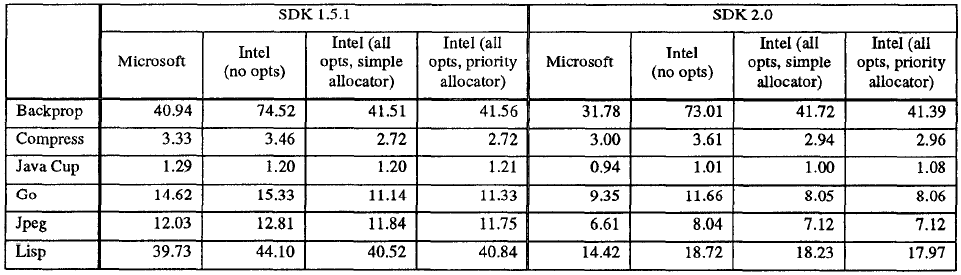 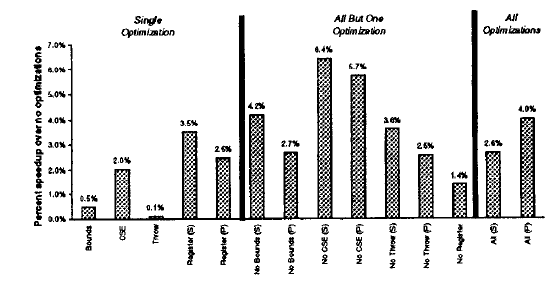 Performance of Lisp
CSCE 531 Presentation
20
Conclusions
Optimization techniques include:
Lazy code selection
Common subexpression elimination
Global register allocation
Array bounds check elimination
(memory is used sparingly because no explicit intermediate memory representation is used, only byte code is used)
CSCE 531 Presentation
21
Conclusions
On the whole, the Intel JIT generates code in lesser compilation time and requires smaller memory space, which are the most important criteria to ensure fast performance, and yet high quality of the IA32 code is guaranteed.
CSCE 531 Presentation
22
References
Adl-Tabatabai, Ali-Reza, Michał Cierniak, Guei-Yuan Lueh, Vishesh M. Parikh, and James M. Stichnoth. "Fast, effective code generation in a just-in-time Java compiler." ACM SIGPlAN Notices 33, no. 5 (1998): 280-290.
CSCE 531 Presentation
23
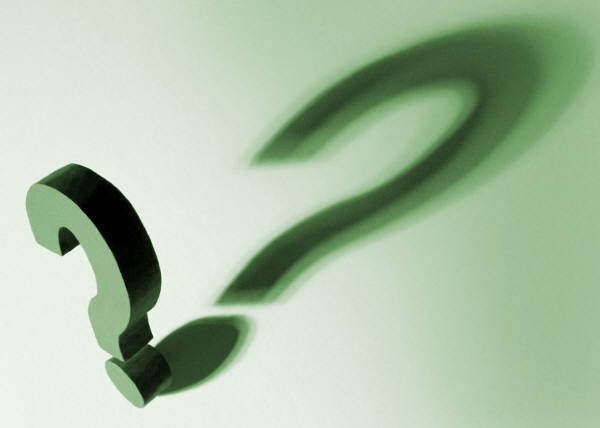 CSCE 531 Presentation
24
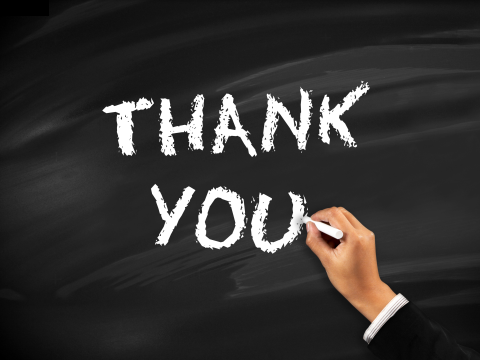 CSCE 531 Presentation
25